Project: IEEE P802.15 Working Group for Wireless Specialty Networks (WSN)

Submission Title: TG 15.4ab Agenda and Meeting Slides
Date Submitted: January 3, 2022
Source: 	Benjamin A. Rolfe (Blind Creek Associates)
Contact: 
Voice: 	+1 408 395 7207,  E-Mail: ben.rolfe  @ ieee.org	
Re: 	Task Group 4ab: 802.15.4 UWB Next Generation 
Abstract: Teleconference (WebEx) Agenda and Meeting Slides
Purpose:  Emulate organization, encourage participation and make further progress 
Notice:	This document has been prepared to assist the IEEE P802.15.  It is offered as a basis for discussion and is not binding on the contributing individual(s) or organization(s). The material in this document is subject to change in form and content after further study. The contributor(s) reserve(s) the right to add, amend or withdraw material contained herein.
Release:	The contributor acknowledges and accepts that this contribution becomes the property of IEEE and may be made publicly available by P802.15.
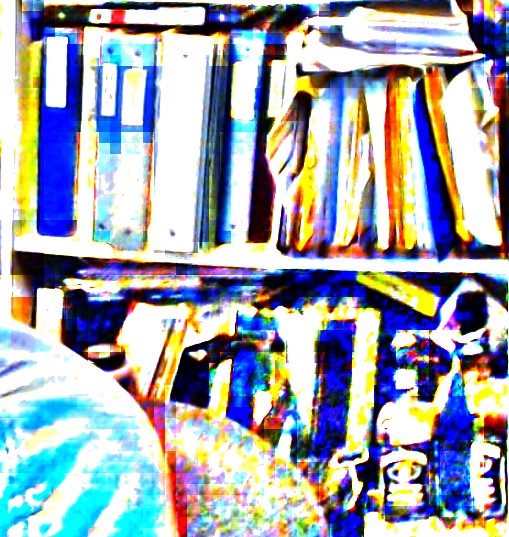 Task Group 15.4abNext Generation UWB Amendment
Teleconference / Virtual Meeting
January 4th 2022
Slide 2
Happy New Year!
Slide 3
Task Group Rules
Discussion: Everyone present is welcome
Straw polls: Everyone present may vote
Formal motions: WG voters
To make, second and vote
Patent policy for PAR activities applies
All the usual rules of conduct

Please identify yourself on first contact with name and affiliation
Slide 4
IEEE-SA Patent, Copyright, and Participation Policies
See: https://grouper.ieee.org/groups/802/sapolicies.shtml

IEEE-SA Patent Slides for Standards Development Meetings (.pdf)
https://development.standards.ieee.org/myproject/Public/mytools/mob/slideset.pdf
IEEE-SA Standards Board Patent Committee (PatCom) home page
https://standards.ieee.org/content/ieee-standards/en/about/sasb/patcom/index.html

IEEE-SA Participation Policy meeting slide set - individual method (.pdf)
https://standards.ieee.org/content/dam/ieee-standards/standards/web/documents/other/Participant-Behavior-Individual-Method.pdf

Working Group Copyright Materials
https://standards.ieee.org/ipr/copyright-materials.html
https://standards.ieee.org/content/dam/ieee-standards/standards/web/documents/other/ieee-sa-copyright-policy-2019.pdf
Slide 5
IEEE 802 Ground Rules
Respect … give it, get it
NO product pitches
NO corporate pitches
NO prices
NO restrictive notices – (no confidentially notices in email)
Presentations must be openly available
Slide 6
Benjamin Rolfe BCA/MERL
Proposed Agenda
Opening and meeting preamble
Recap and Reminders 
Review Call for Proposals and Process
Review January Agenda
Continuation of technical discussions as needed
Editor’s corner
Any other Business
Slide 7
Recap
Slide 8
5.2.b Scope of the project (As approved):
This amendment enhances the Ultra Wideband (UWB) physical layers (PHYs) medium access control (MAC), and associated ranging techniques while retaining backward compatibility with enhanced ranging capable devices (ERDEVs).Areas of enhancement include: 
additional coding, preamble and modulation schemes to additional coding, preamble and modulation schemes to support improved link budget and/or reduced air-time relative to IEEE Std 802.15.4 UWB; 
additional channels and operating frequencies; 
interference mitigation techniques to support greater device density and higher traffic use cases relative to the IEEE Std 802.15.4 UWB; 
improvements to accuracy, precision and reliability and interoperability for high-integrity ranging; schemes to reduce complexity and power consumption; 
definitions for tightly coupled hybrid operation with narrowband signaling to assist UWB; 
enhanced native discovery and connection setup mechanisms; 
sensing capabilities to support presence detection and environment mapping; 
and mechanisms supporting low-power low-latency streaming as well as high data-rate streaming allowing at least 50 Mb/s of throughput. 
Support for peer-to-peer, peer-to-multi-peer, and station-to-infrastructure protocols are in scope, as are infrastructure synchronization mechanisms. This amendment includes safeguards so that the high throughput data use cases do not cause significant disruption to low duty-cycle ranging use cases.
https://development.standards.ieee.org/myproject-web/app#viewpar/9081
Slide 9
Review and Status
November Closing Report:
https://mentor.ieee.org/802.15/dcn/21/15-21-0621-00-04ab-november-2021-closing-report.pptx

Meeting Slides from November
https://mentor.ieee.org/802.15/dcn/21/15-21-0565-04-04ab-tg4ab-november-meeting-slides.pptx

Draft November meeting minutes
https://mentor.ieee.org/802.15/dcn/21/15-21-0628-00-04ab-tg15-4ab-nov-plenary-mtg-mins.docx

Meeting slides from December 14th call
https://mentor.ieee.org/802.15/dcn/21/15-21-0632-02-04ab-tg-15-4ab-agenda-and-meeting-slides.pptx
Call for Proposal
https://mentor.ieee.org/802.15/dcn/21/15-21-0635-01-04ab-task-group-15-4ab-call-for-propsals.docx
Slide 10
January Agenda
https://mentor.ieee.org/802.15/dcn/21/15-21-0644-01-04ab-tg-4ab-agenda-jan-2022.xlsx
Slide 11
Proposals Process
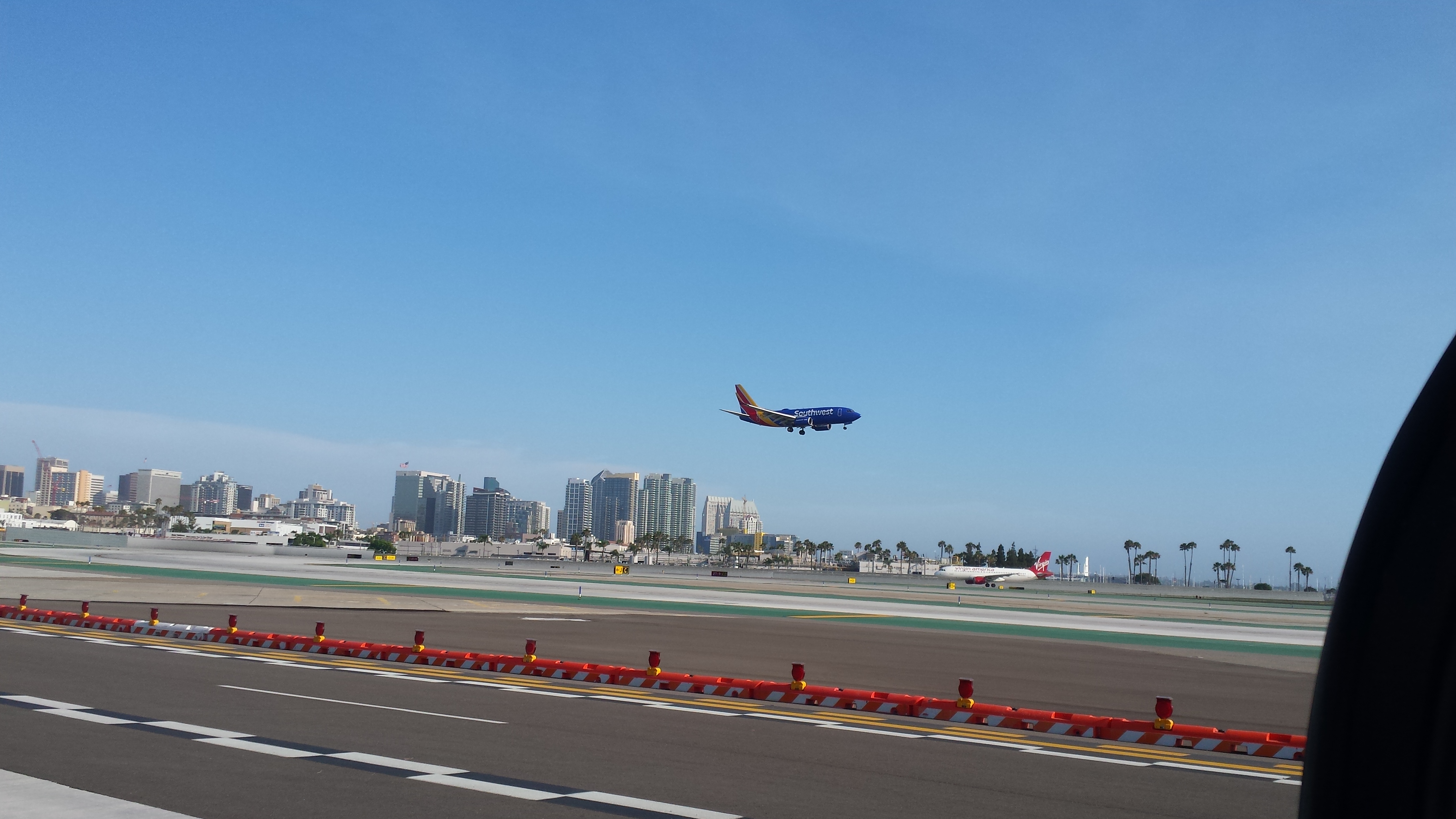 Slide 12
Proposals
Call for Proposals document:
https://mentor.ieee.org/802.15/dcn/21/15-21-0635-01-04ab-task-group-15-4ab-call-for-propsals.docx

Timeline:
Submission of feature sets, PHY:  Close of May 2022 Interim Session
Submission of feature sets, MAC: Close of July 2022 Plenary Session
Technically complete content by July 2022

Preliminary Proposals:
Identify scope, main features and relevant background/support
Build consensus and identify areas for additional work
Foundation for developing text

Detailed Proposals:
Technically complete feature set definition and specification
Slide 13
Process Suggestions
Preliminary proposals
Consensus to proceed: the group indicates to contributor interest in seeing technically complete contribution
Integration into the Technical Framework Document
Technical Framework Document
Follows outline of the standard
Includes placeholders based on scope of the project
Integrates proposals and supporting contributions
Working tool for pre-draft efforts
Identifies potential gaps and readiness for drafting
Technical Guidance Document
https://mentor.ieee.org/802.15/dcn/21/15-21-0297-01-04ab-15-4ab-technical-guidance-doc.docx
Content Tracker
Table of presentations mapped to TGD categories
https://mentor.ieee.org/802.15/dcn/21/15-21-0638-00-04ab-tg4ab-presentations-by-tgd-categories.xlsx
Slide 14
Technical Discussion
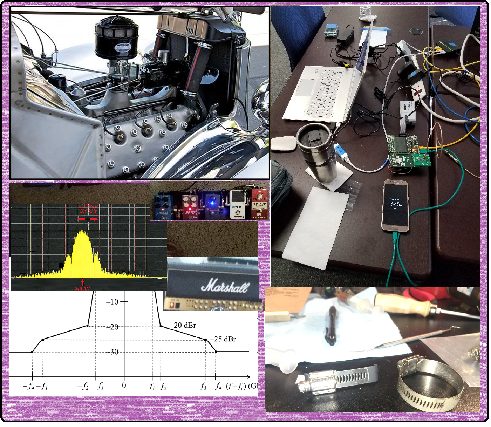 Slide 15
Discussions cut short in Nov.
Out-of-band signaling and narrow band assist 
Preamble and Equalization
Coding and related discussion
Wake-up radio 
Updating channel models and related topics
Schedule discussion
Slide 16
Editor’s Corner
Slide 17
Editor’s Corner
Time allocated for direction from the technical editor
Provide guidance and feedback to contributors
Identify and resolve any problems 
Whatever else the TE may need 

Role of the Technical Editor 
Integrates content
Manages the process of building and maintaining the draft (controls the pen)
Doesn’t do all the work!  
Needs technically complete content from each contributor to complete the draft
Slide 18
Next Steps
Slide 19
Teleconference Schedule
Out of Phase
Frequency: Bi-weekly 
Phase: Tuesday  
Time: 09:00 ET (06:00 PT)
Offset: First call November 30th 
[skip week following the plenary]
Duration: 	1 hour.
NEXT
Slide 20
Other Business
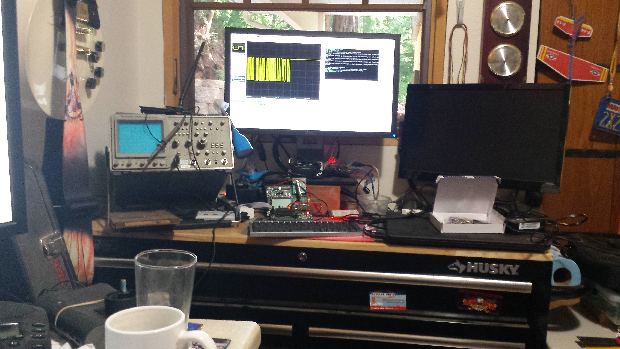 Slide 21
AdjournedThanks
Slide 22